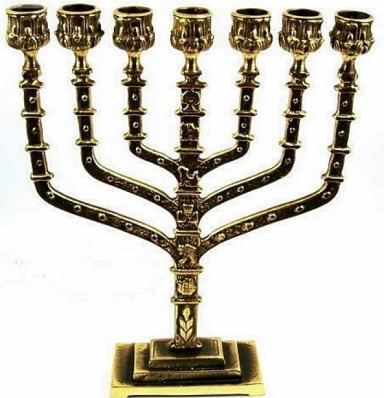 Świeczniki i symbolika światła w judaizmie
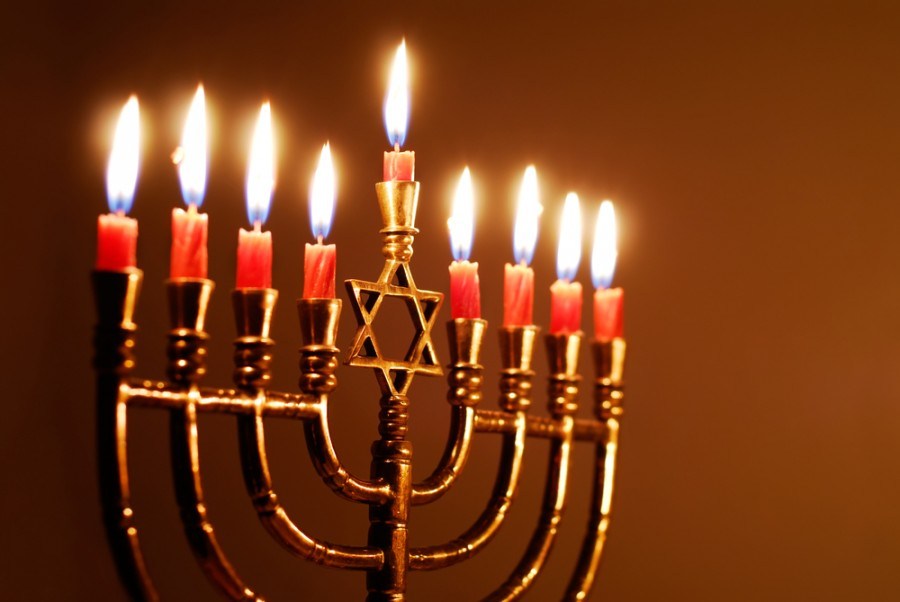 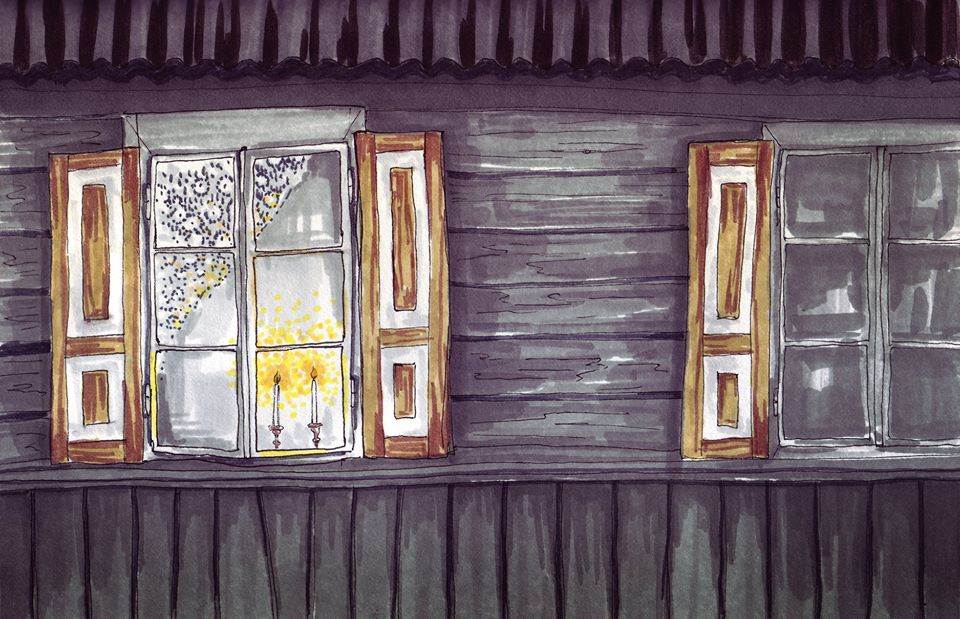 Menora
Menora jest jednym z najstarszych              i najbardziej rozpowszechnionych symboli używanych w żydowskiej sztuce kultowej
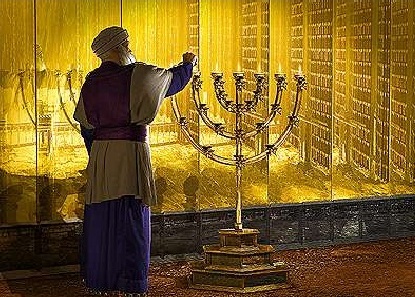 Menora to 7-ramienny świecznik,
w którym dzień i noc paliło się
światło przed Przybytkiem 
w jerozolimskiej świątyni, 
a wcześniej w Namiocie Spotkania 
czyli przenośnej świątyni 
z czasów wędrówki
Izraelitów przez pustynię do Ziemi Obiecanej.
Menora stała przed Arką Przymierza, w której przechowywano
Tablice  Dekalogu.
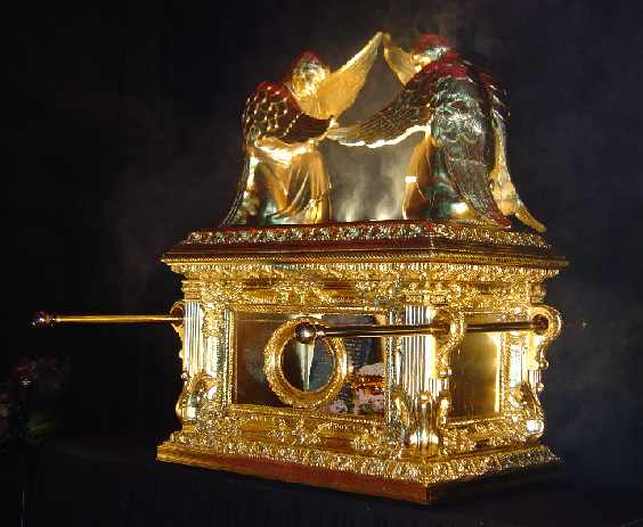 Przekrój świątyni jerozolimskiej
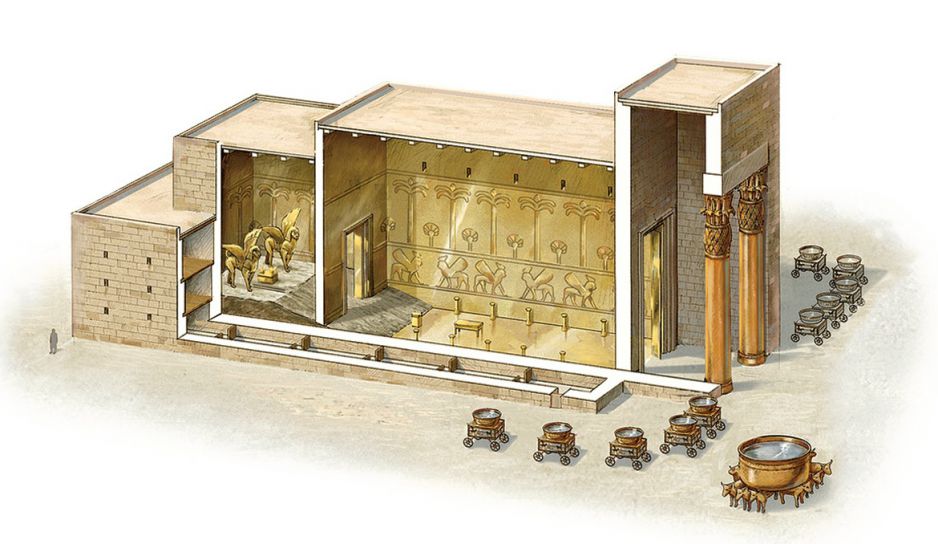 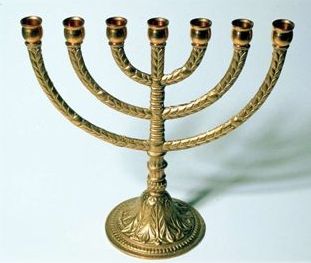 Sposób wykonania menory opisuje biblijna 
Księga Wyjścia
„Zrobisz świecznik ze szczerego złota. Z tej samej bryły wykujesz świecznik wraz z jego podstawą i jego trzonem; jego kielichy, pąki i kwiaty będą z jednej bryły. Sześć ramion będzie wychodzić z jego boków; trzy ramiona świecznika z jednego jego boku i trzy ramiona świecznika z drugiego jego boku.
Trzy kielichy kształtu kwiatów migdałowych z pąkami                                      i kwiatami będą na jednym ramieniu, i trzy kielichy 
z pąkami i kwiatami kształtu kwiatów migdałowych – 
na drugim ramieniu(…). I uczynisz siedem lamp, i ustawisz te lampy w ten sposób, ażeby oświecały tę stronę, która jest 
przed nimi.  Szczypce też i naczynia do knotów uczynisz ze szczerego złota.  Z talentu szczerego złota należy wykonać świecznik i wszystkie przybory należące do niego. 
Wj 25,31–39
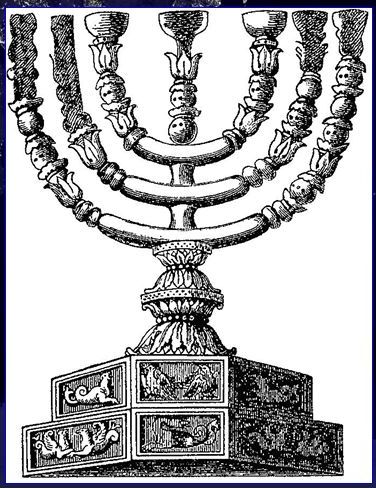 Menora ma symbolizować krzew gorejący, w którym Bóg ukazał się Mojżeszowi    a także rajskie drzewo życia
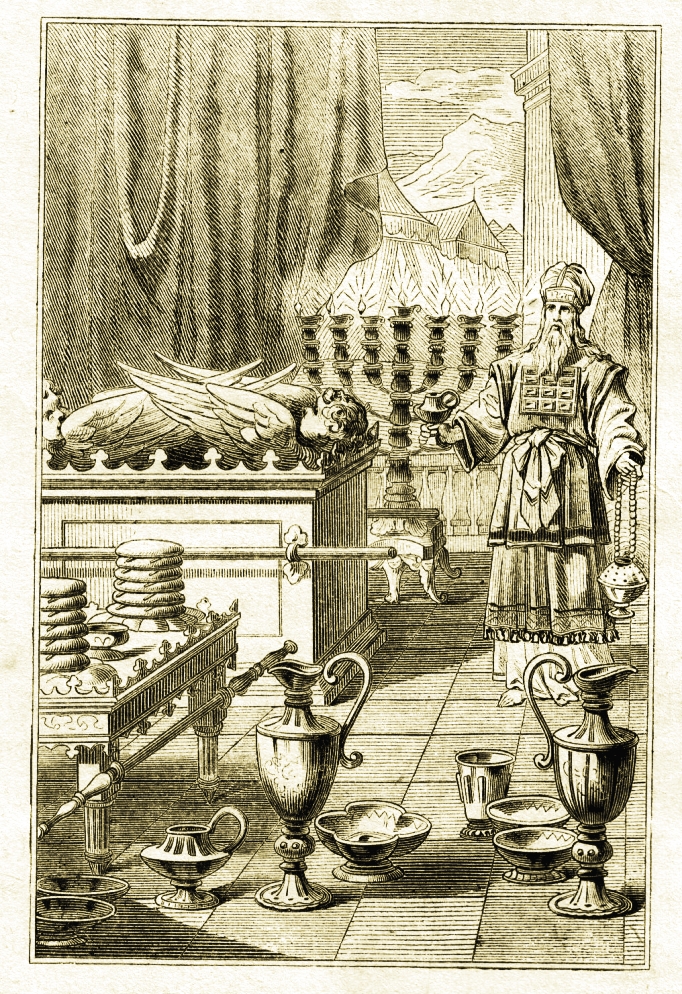 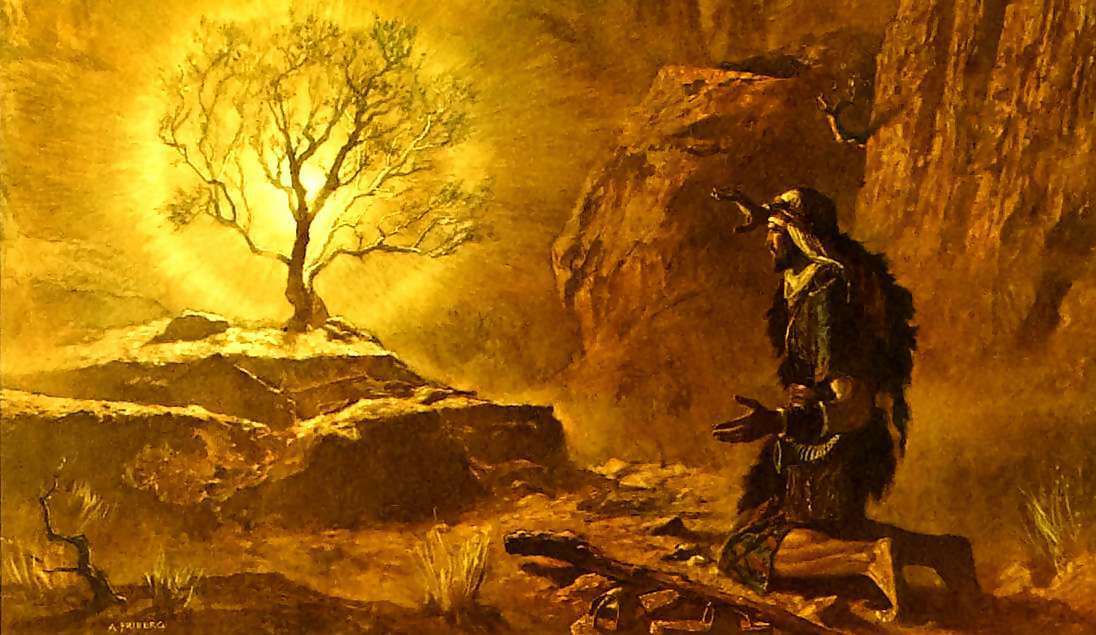 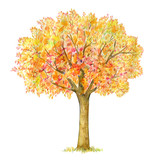 Wykonana ze złota menora stała się łupem  Rzymian rabujących 
i niszczących Jerozolimę po powstaniu żydowskim w 70 w n.e.
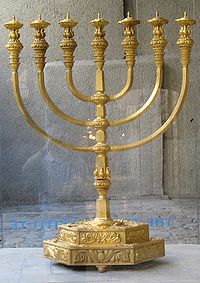 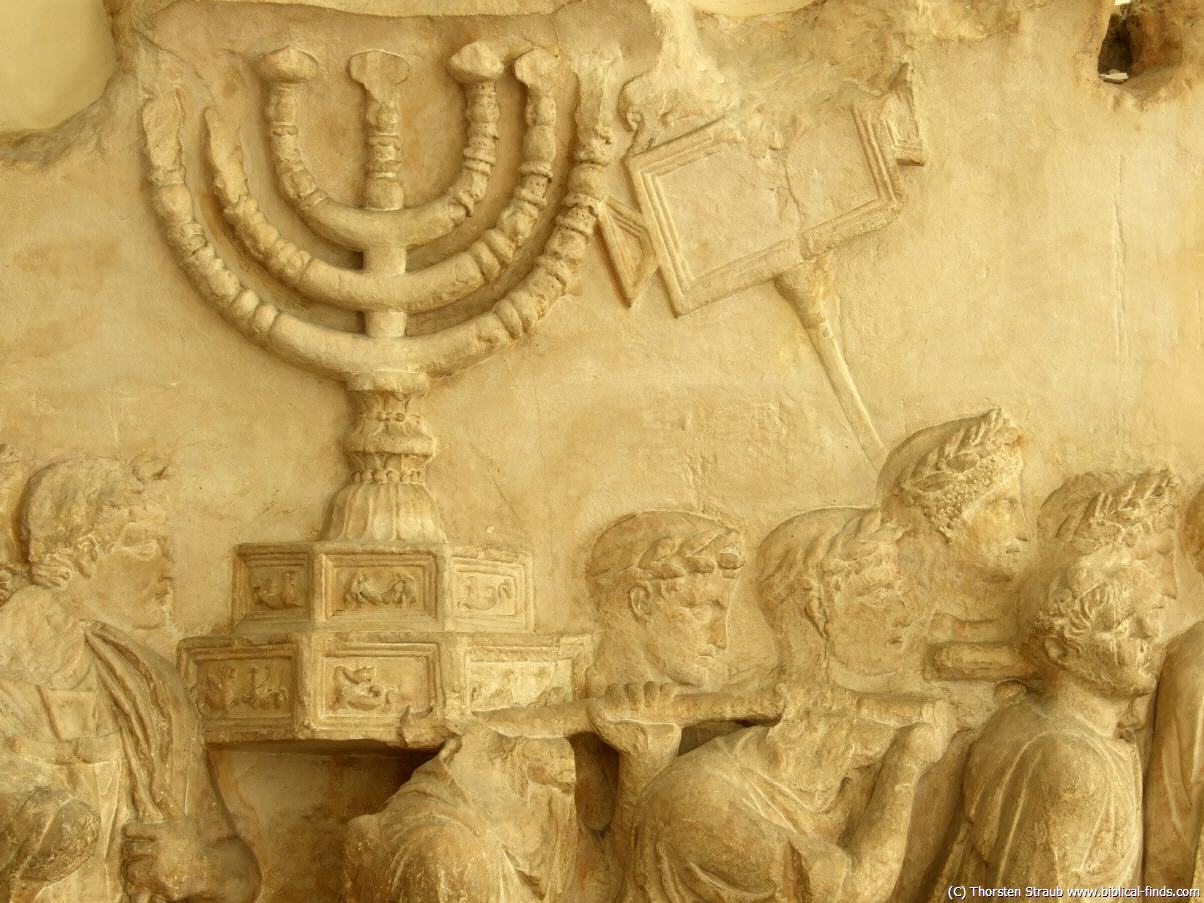 Z czasem świecznik ten stał się symbolem judaizmu i narodowym symbolem 
Izraela – znalazł się nawet na izraelskim godle państwowym, monetach, przed
							           Knesetem –
							           izraelskim 
							           parlamentem
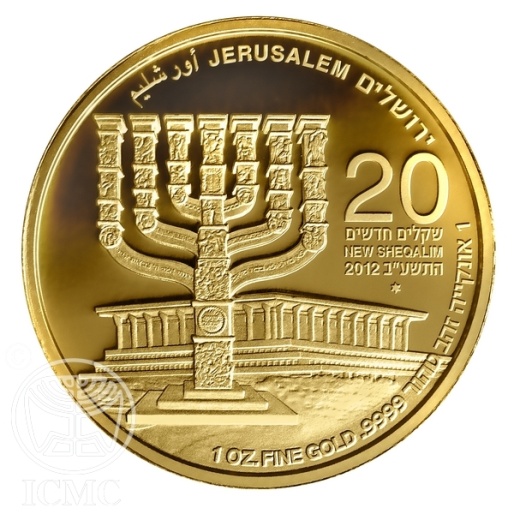 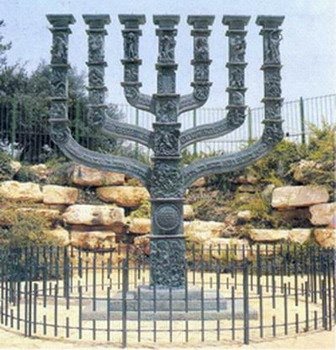 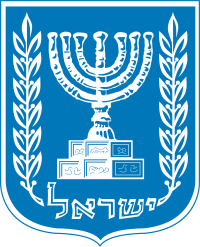 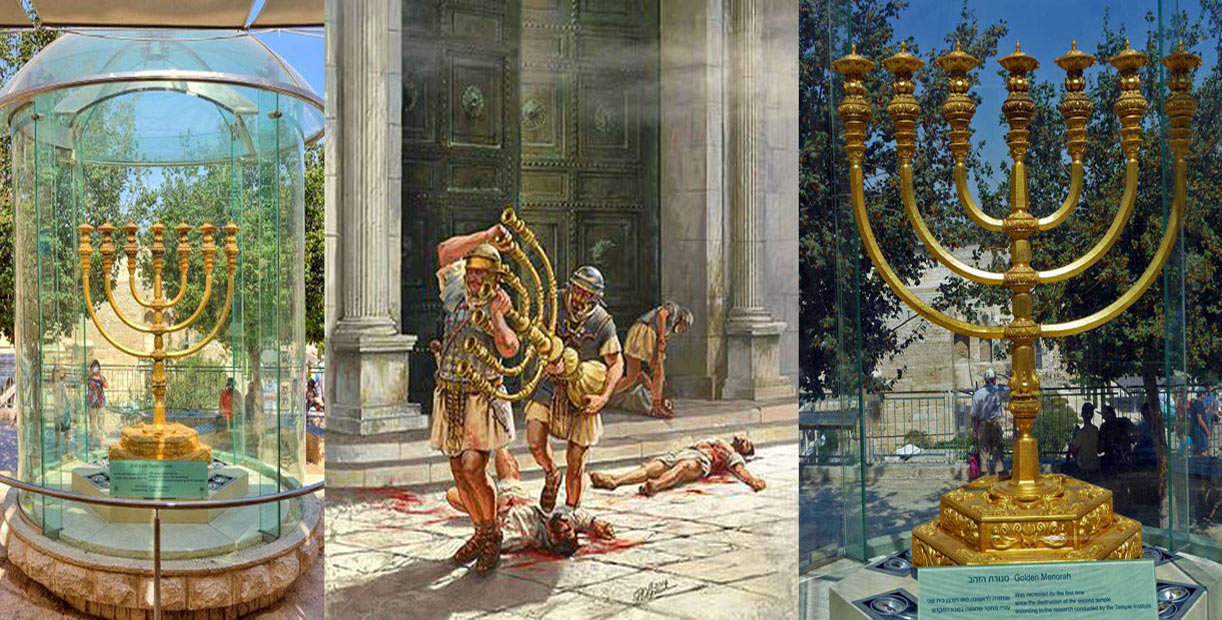 W środku wyobrażenie żołnierzy rzymskich rabujących menorę ze Świątyni 
Jerozolimskiej, na zewnątrz 2 ujęcia współczesnej repliki menory
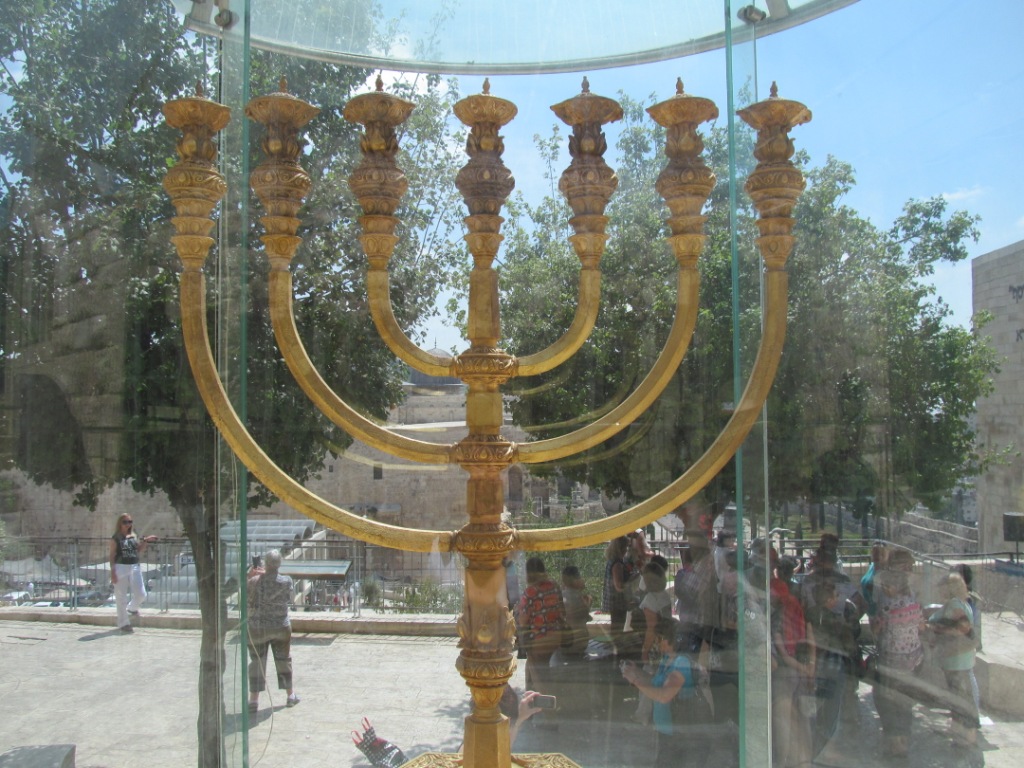 Obecnie replika świątynnej menory stanęła w pobliżu najświętszego miejsca 
judaizmu – Ściany Płaczu w Jerozolimie. Chronią ją szyby pancerne.
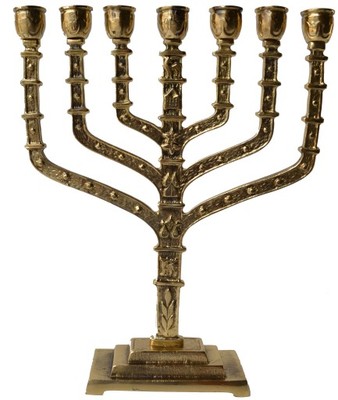 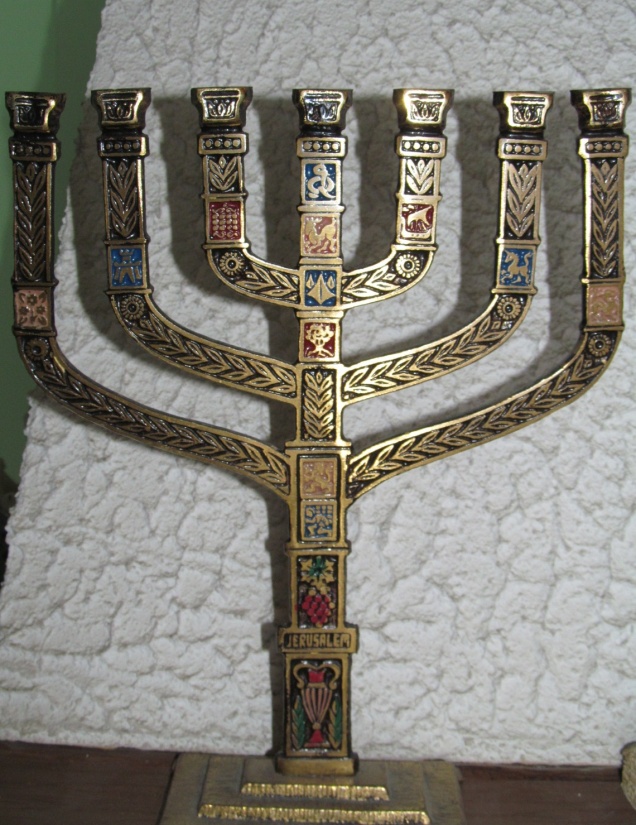 Menory
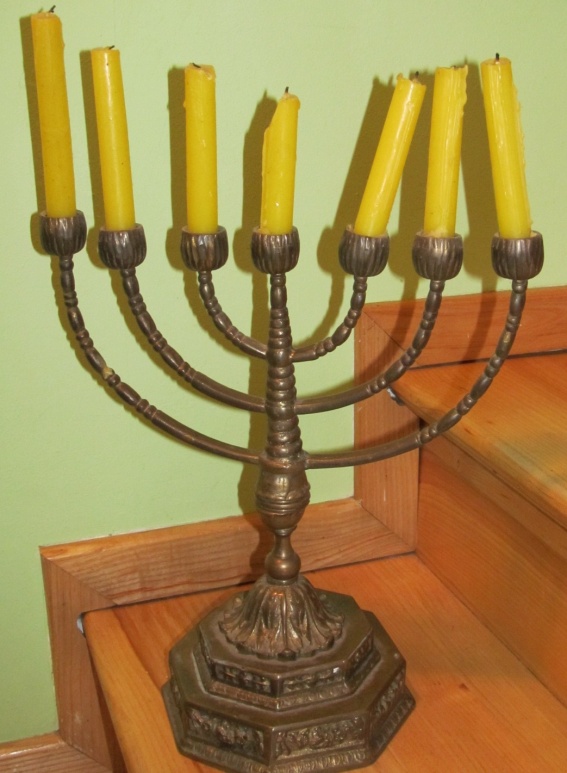 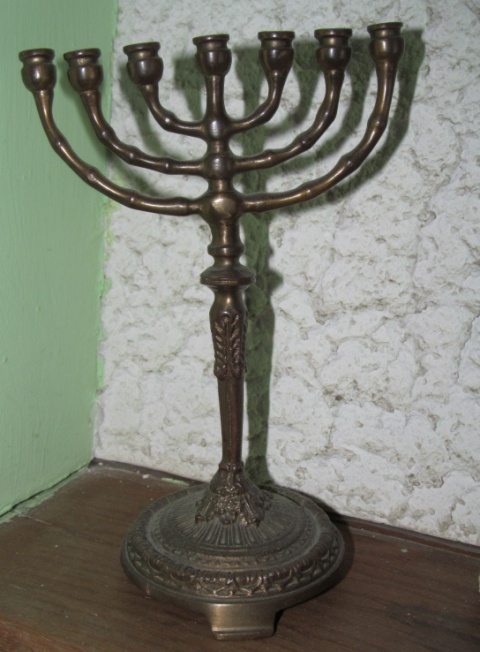 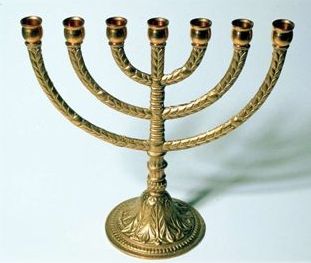 Chanukija
Chanukija to specjalny świecznik na święto Chanuki. 
Ma 8 ramion lub miejsc na oliwę, 
bo zapala się go przez kolejnych 8 
wieczorów tego święta. 
Dziewiąte miejsce służy na szamasz- 
świecę, od której zapala się chanukiję. 
Niektóre chanukije bardzo przypominają 
 menory, różnią się jedynie ilością ramion
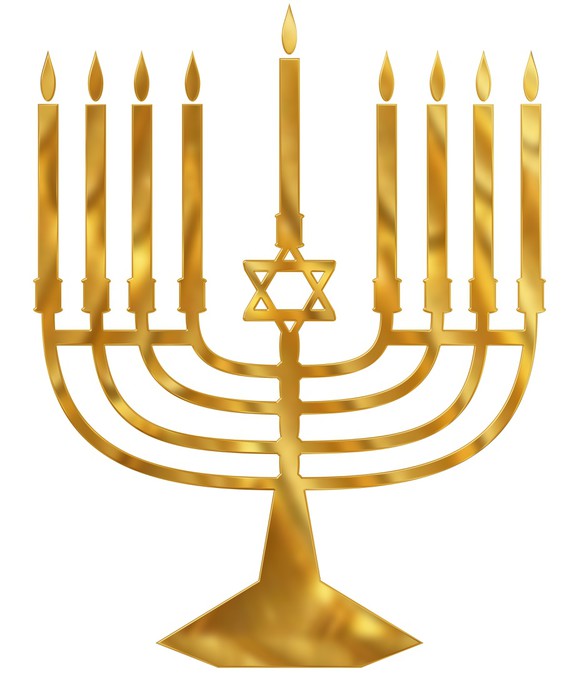 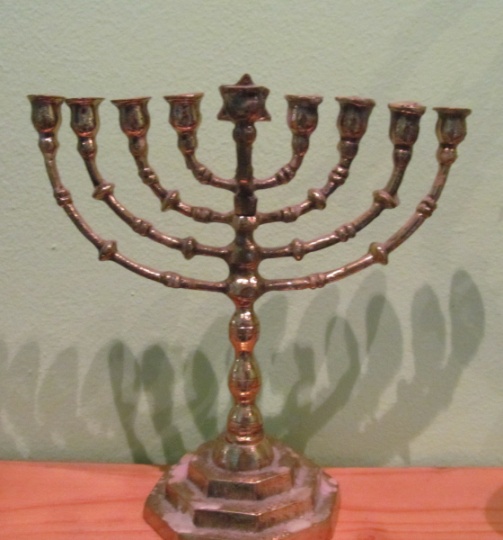 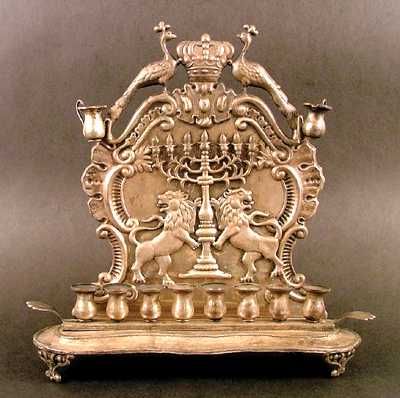 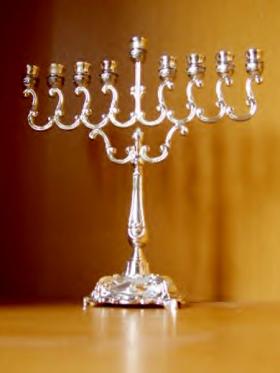 Chanukije – świeczniki chanukowe 
to często piękne, misterne dzieła sztuki
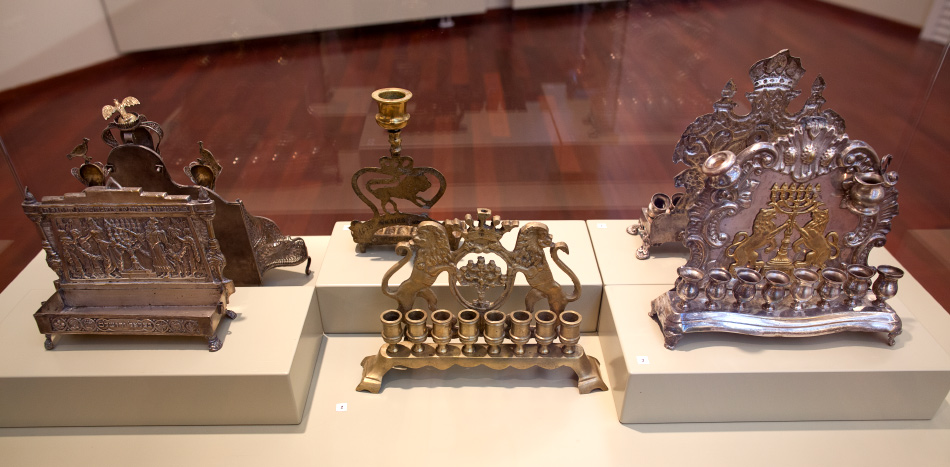 Świeczniki chanukowe w muzeum w Wilnie
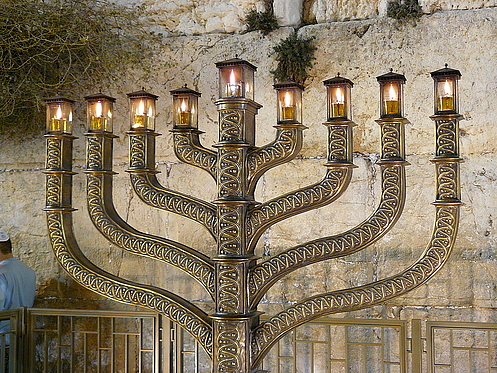 Ogromna chanukija przed Ścianą Płaczu w Jerozolimie
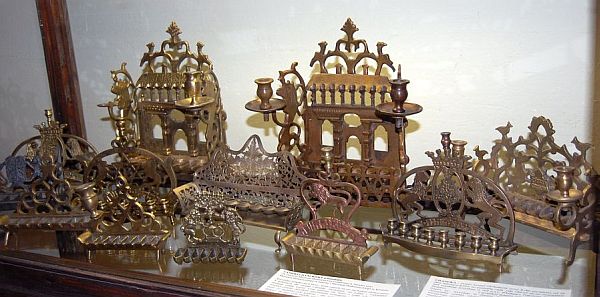 Chanukije w muzeum w Dukli
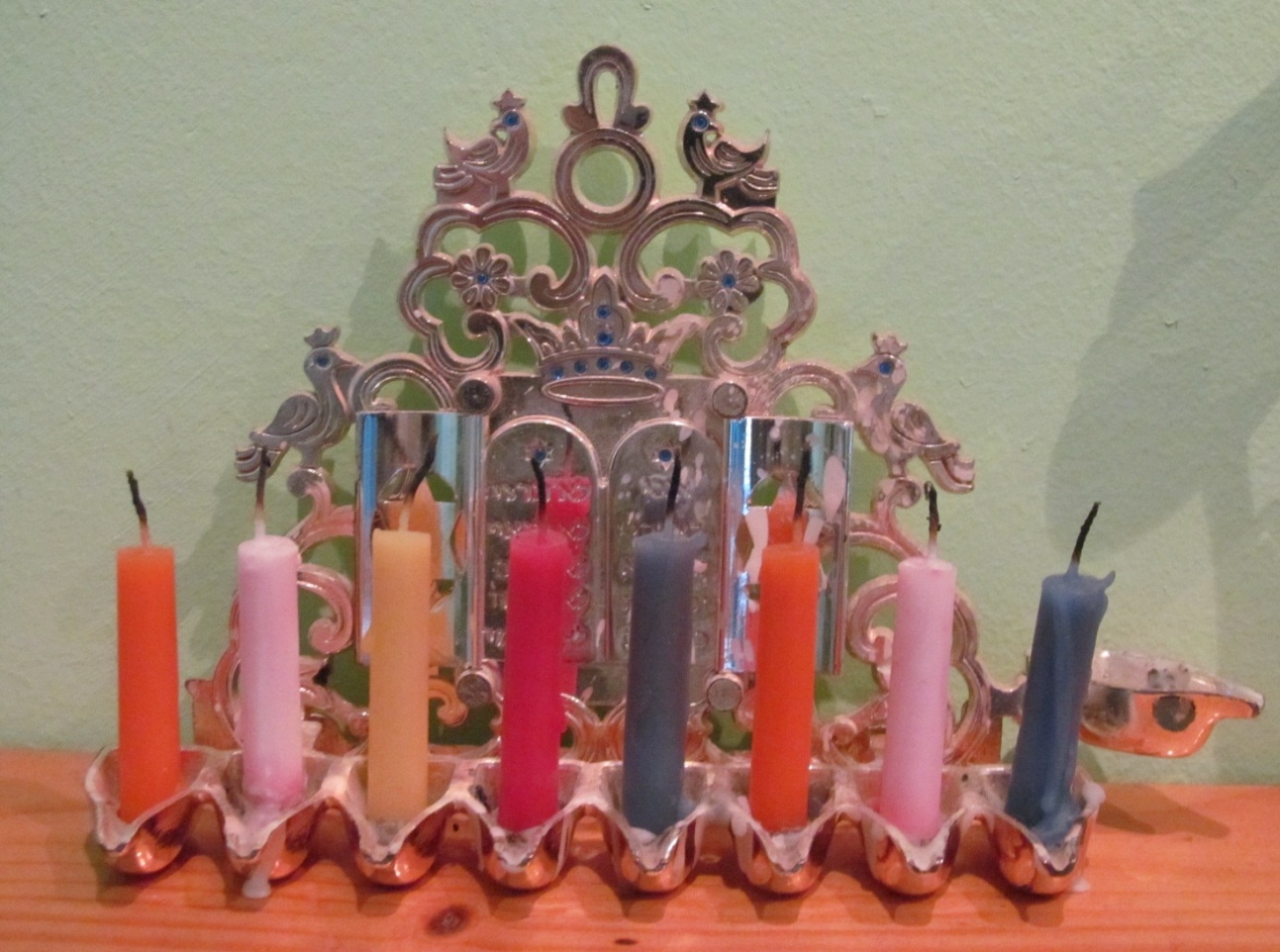 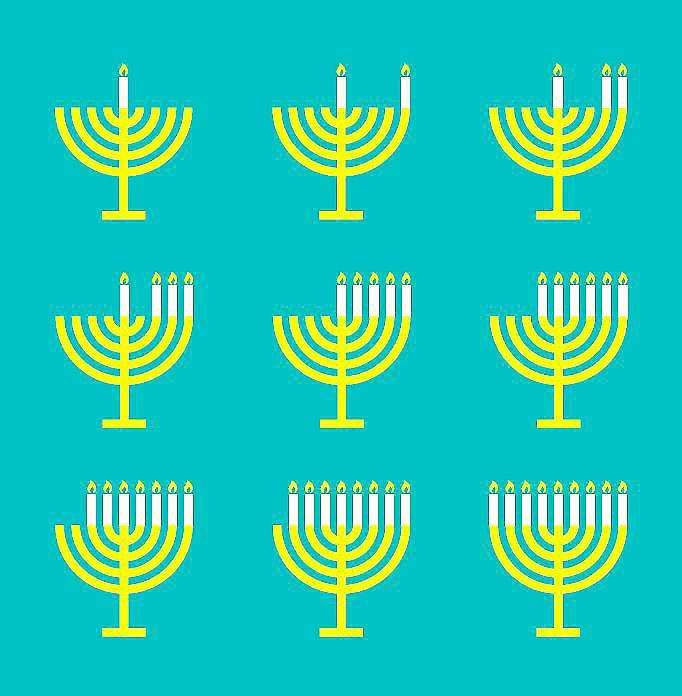 W czasie Chanuki zapala się kolejne świece kolejnego świątecznego wieczoru
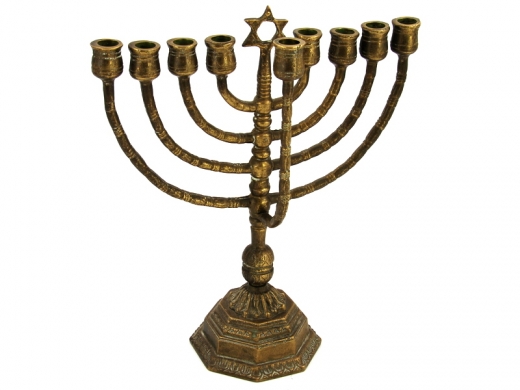 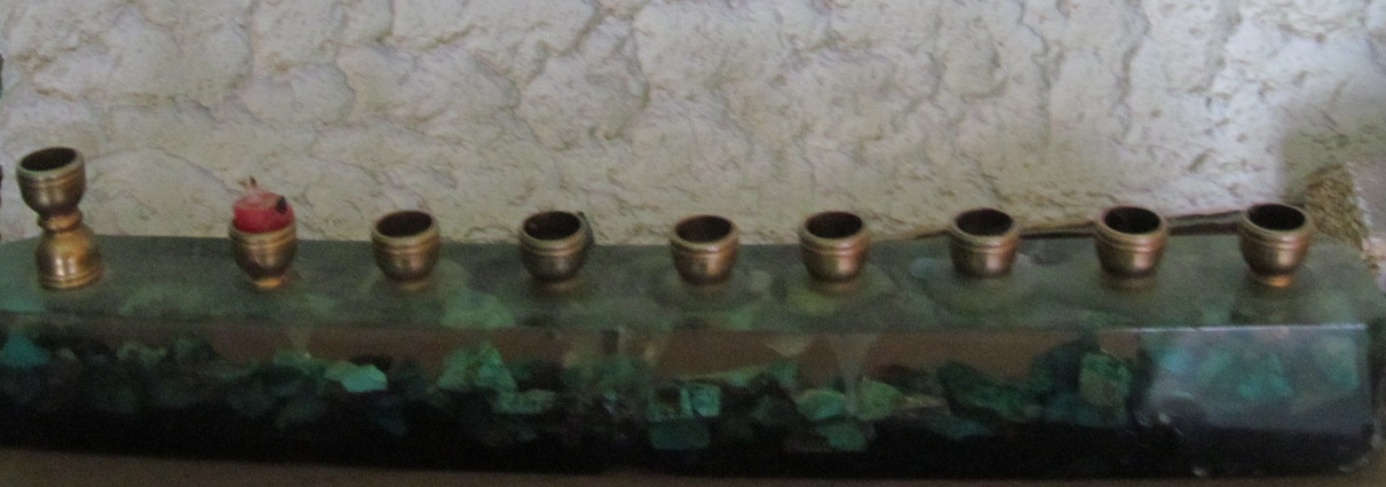 Świecznik szabatowy
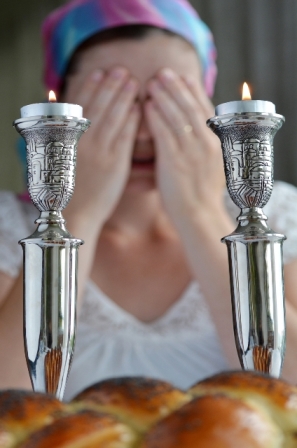 Wieczór szabatowy, cotygodniowe święto
judaizmu, rozpoczyna zapalenie świec,
 ze specjalnym błogosławieństwem oraz 
zaproszenie aniołów na szabat – to ważna
funkcja kobiety – pani domu

Świece szabatowe i szabatowe świeczniki 
nie muszą spełniać jakichś specjalnych
wymogów co do kształtu, zaleca się jedynie,
by świece szabatowe były białe. 

Często jednak świeczniki są perełkami 
zdobniczej sztuki  użytkowej
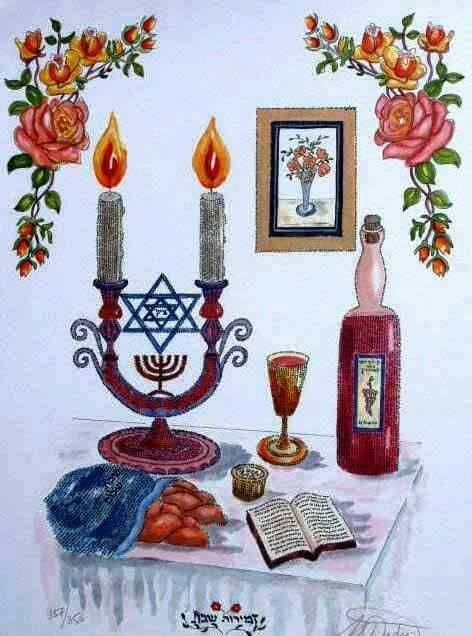 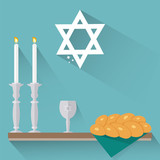 Niezbędne szabatowe akcesoria to –
oprócz świec, także chałka i wino
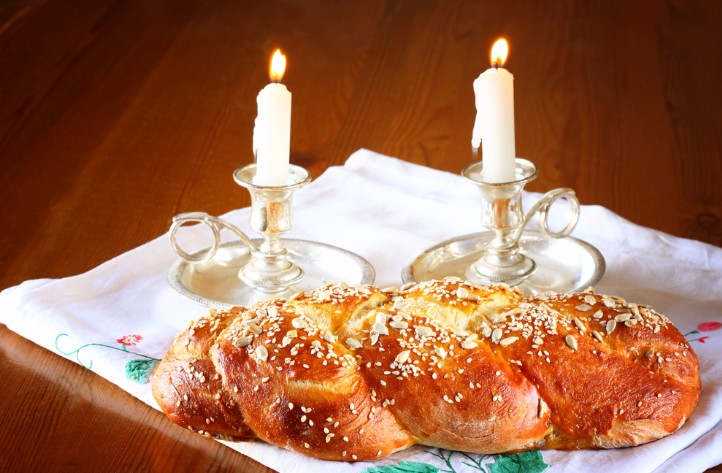 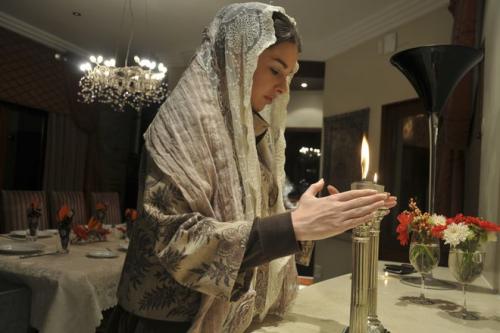 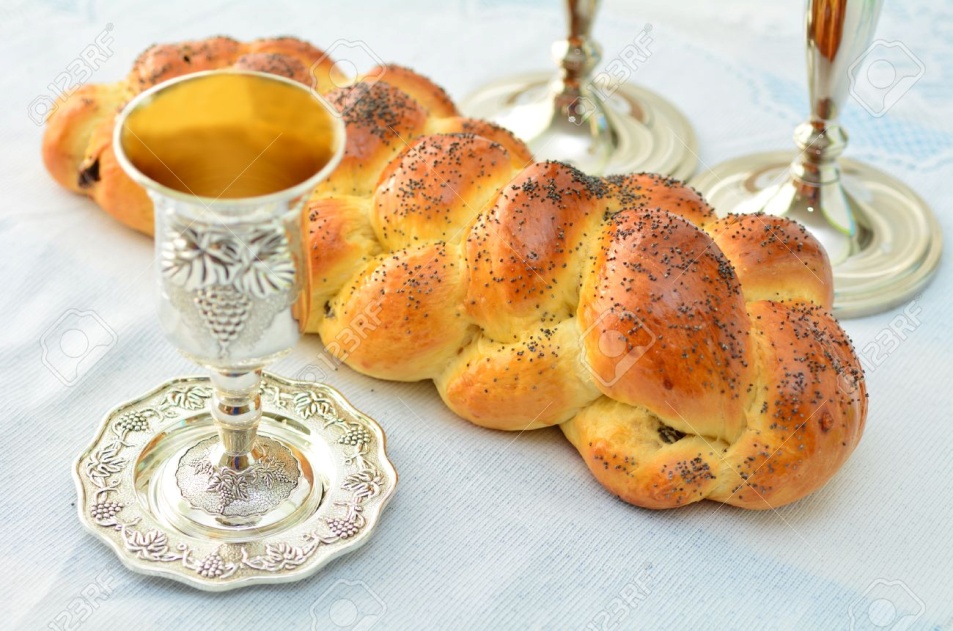 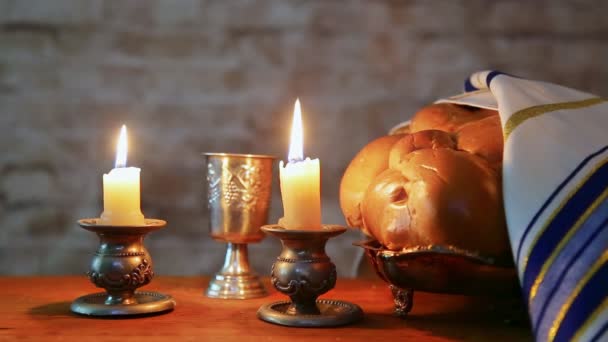 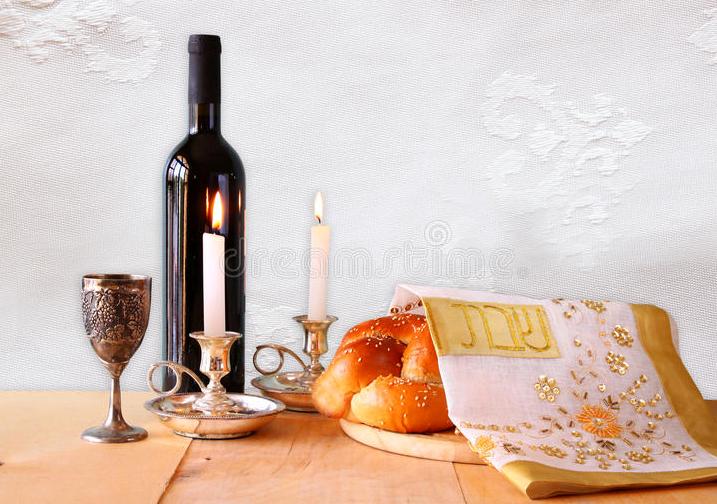 Szabat, szabatowe
Świece i świeczniki
Świeczniki szabatowe
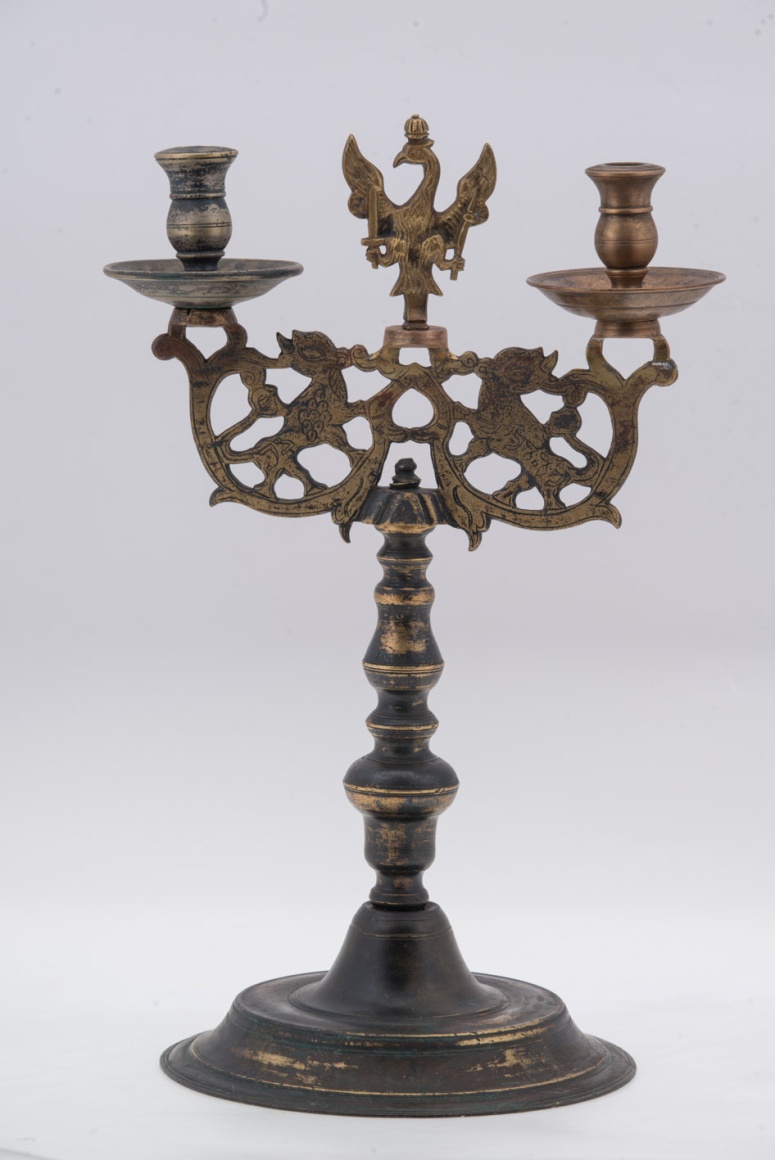 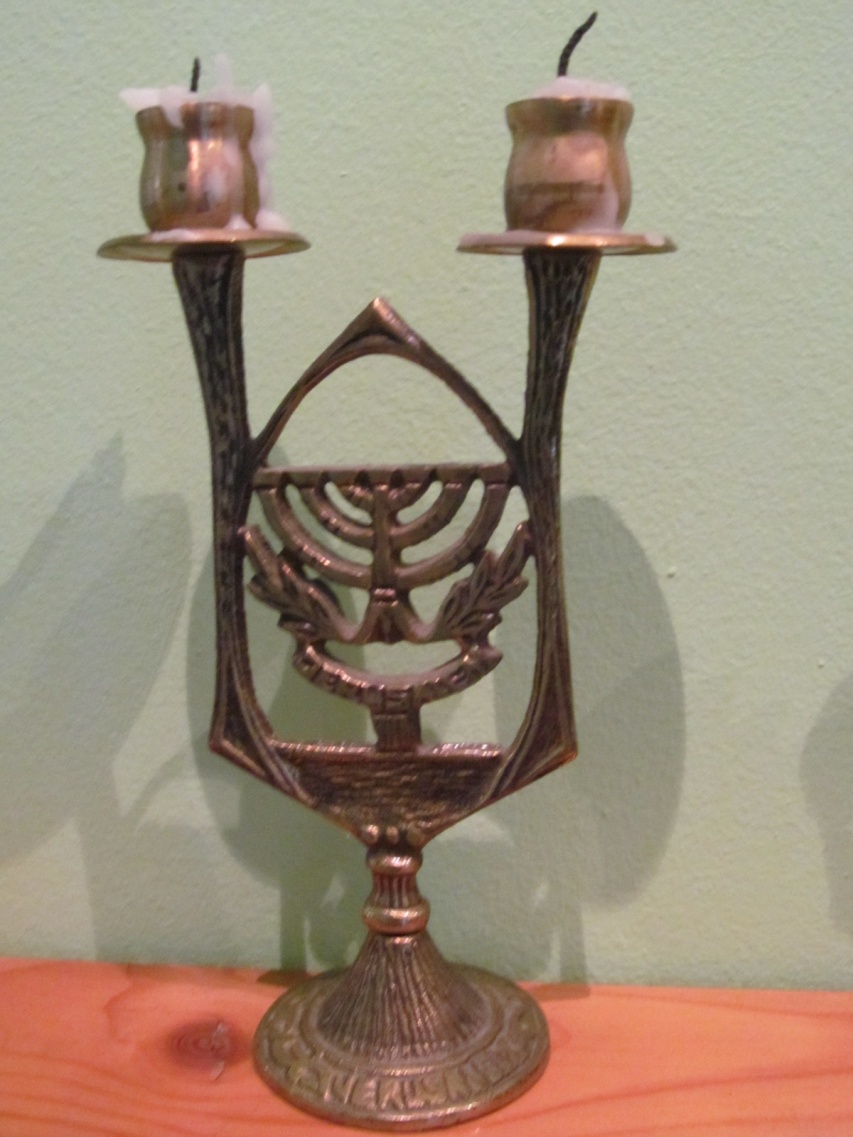 „Gdy kobieta zapala świece szabatowe z radością w sercu, sprowadza pokój na świat, zdrowie i szczęście do swojej rodziny, i jest błogosławiona dziećmi, które rozświetlają świat.” – powiada mistyczna księga judaizmu, Zohar„Tak jak jakakolwiek świeczka objawia cokolwiek jest ukryte  w ciemnym pokoju, tak samo świece szabatowe objawiają Boskość ukrytą we wszystkich rzeczach. Tak jak światło świec szabatowych sprowadza pokój pomiędzy mężem i żoną, tak samo sprowadzają one pokój pomiędzy Bogiem i Jego światem.”
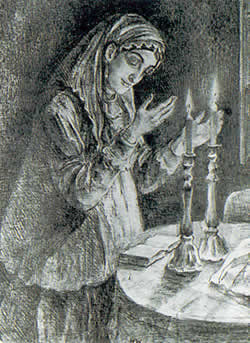 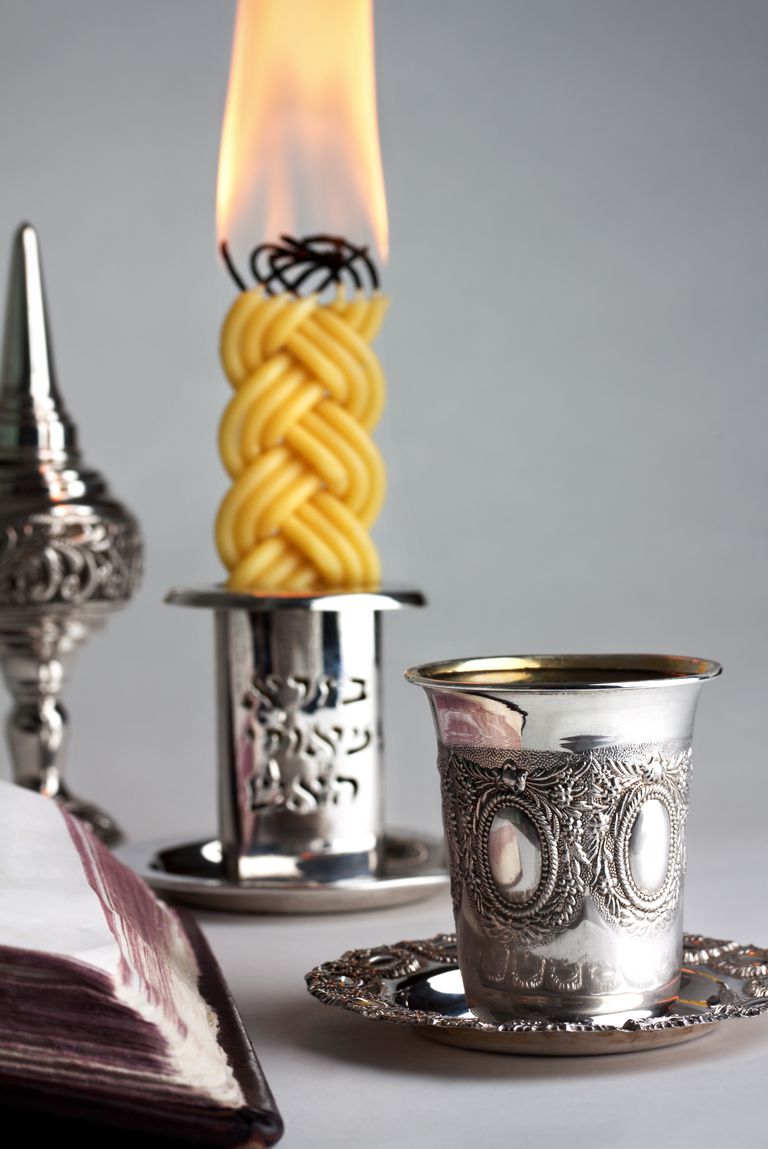 Na uroczystość zwaną Hawdala – pożegnanie szabatu, oddzielenie czasu świątecznego od zwykłego, używa się  specjalnych,
splecionych świec.

Mogą  też być lub dwie zwykłe świece, których płomienie muszą łączyć się w jeden
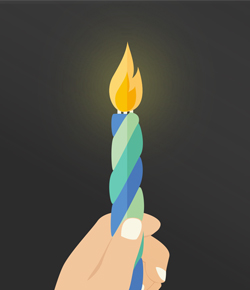 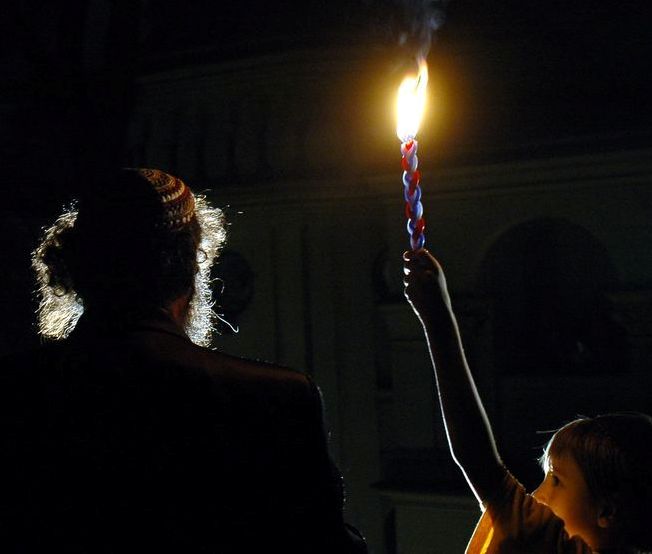 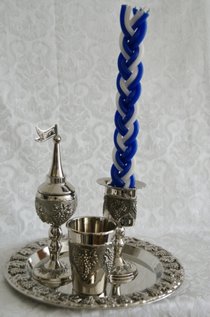 Błogosławieństwo wypowiadane nad palącą się świecą hawdalową:
„Błogosławiony jesteś Ty, Haszem, nasz Bóg, Król Świata, oddzielający święte od powszedniego, światło od ciemności, Jisraela od narodów, Dzień Siódmy od sześciu dni pracy. Błogosławiony jesteś Ty, Haszem, czyniący rozróżnienie pomiędzy świętym a powszednim „
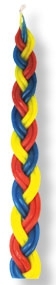 Świeczniki i świece na żydowskich nagrobkach
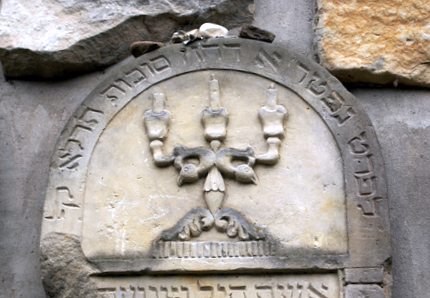 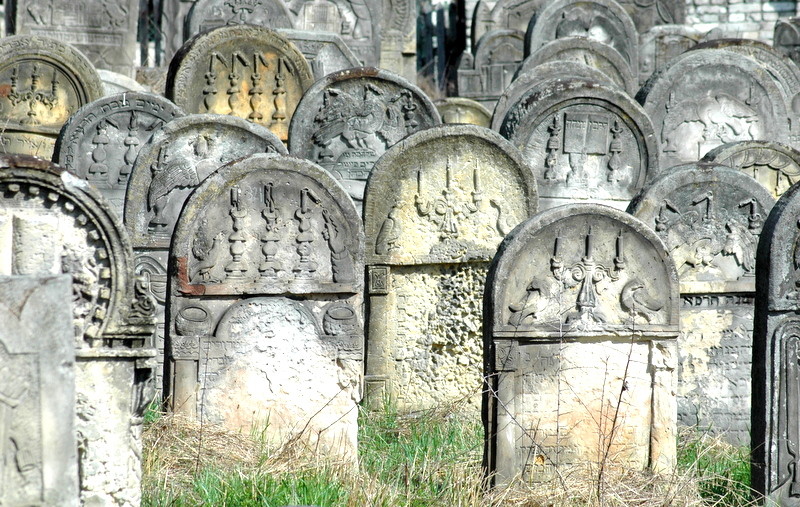 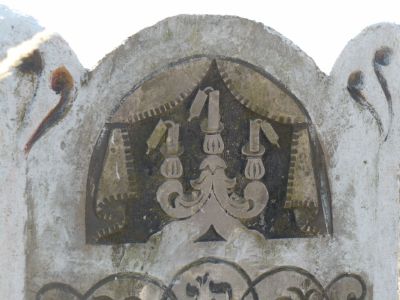 Świece i świeczniki to częsty motyw spotykany na żydowskich macewach.
Symbolizują życie, często przedwcześnie przerwane – wtedy pojawia się
motyw złamanych świec.
Świece zdobią najczęściej nagrobki kobiet, gdyż to ona zapalają szabatowe
Światło, podtrzymują też płomień domowego ognia i światła
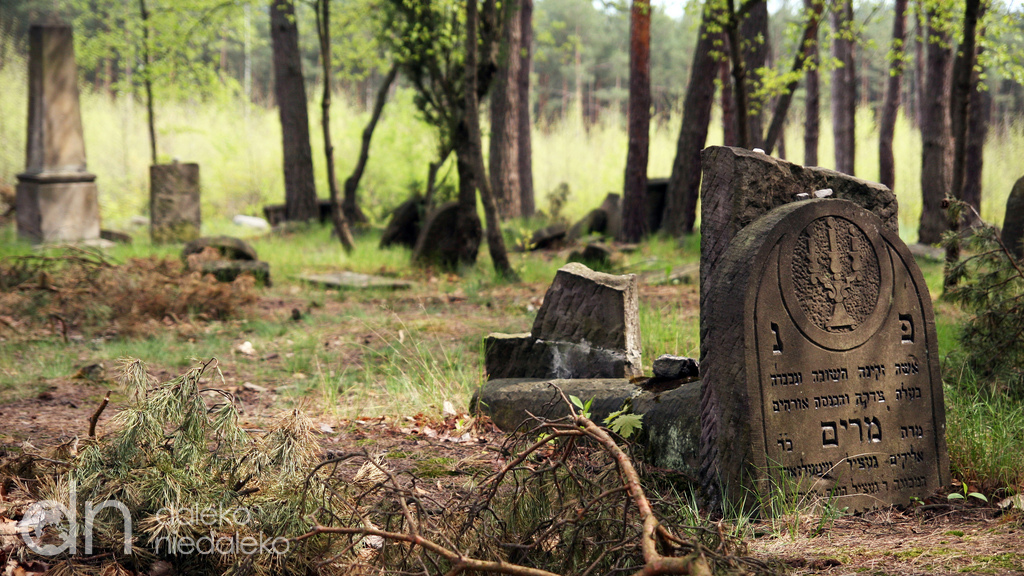 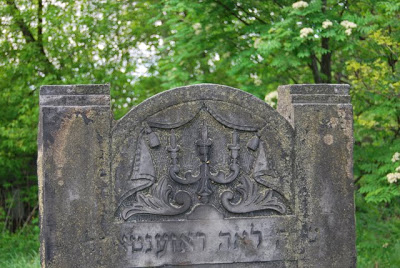 Spoczywająca tu niewiasta
miała na imię Miriam
Tu pochowano Leę
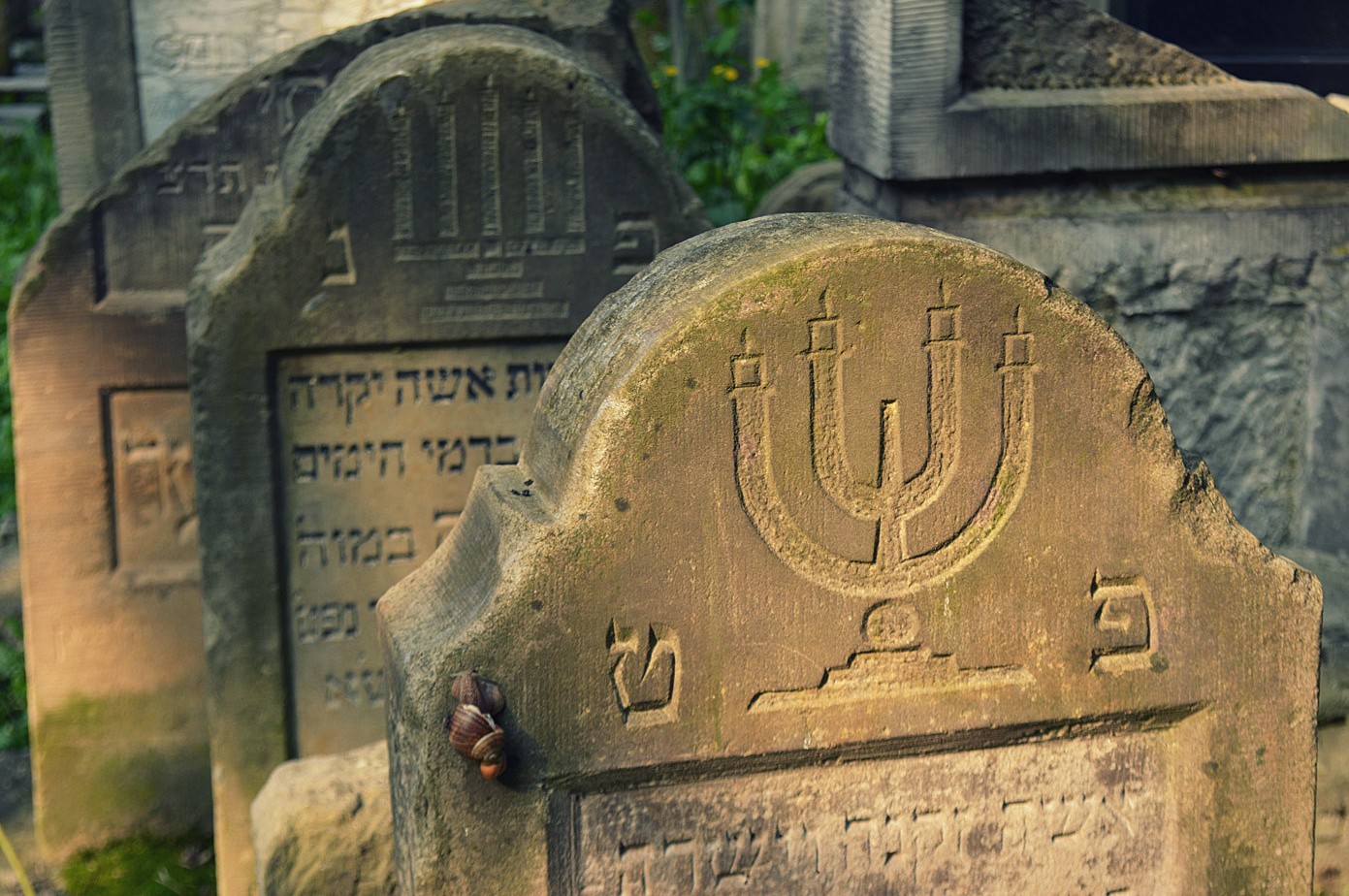 Świecznik, zwłaszcza w formie menory, często symbolizuje też po prostu 
przynależność do Narodu Wybranego. Ze względu na talmudyczny zakaz
Odtwarzania sprzętów świątynnych, menory mogą być np. 5-ramienne
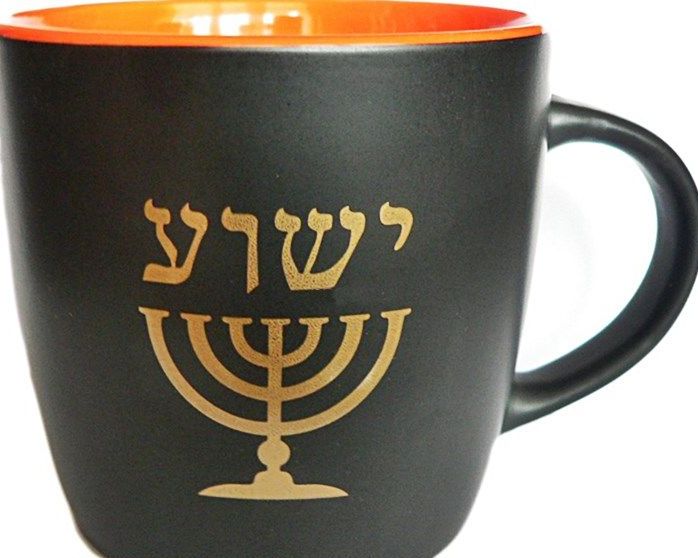 Na zakończenie kubek z motywem menory i imieniem Jezusa, jako jej
płomieniami – bardzo ekumeniczny, prawda?
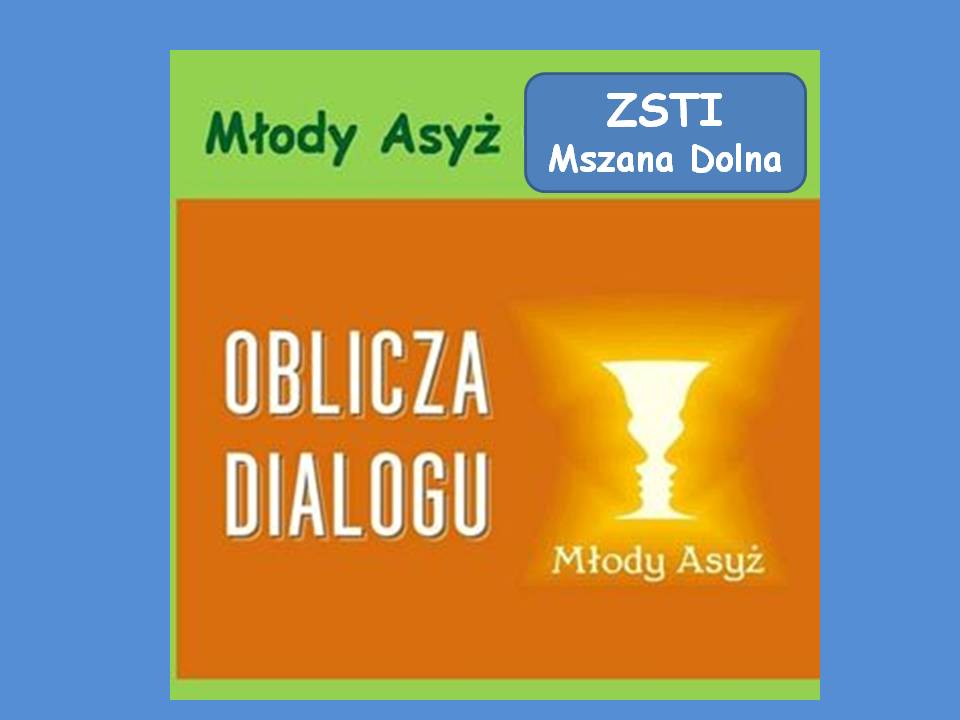 Dziękujemy za uwagę  